MEMORIA ALUMNI UBU
2020-2021
CURSO 2020-2021
SOCIOS
Total Actual: 524
Altas: 41
Bajas: 54
REUNIONES DE LA JUNTA DIRECTIVA
Reuniones de la junta directiva: 6 		   telematicas y 1 presencial
REUNIONES PRESIDENCIA ALUMNI UBU
CAMPAÑA ELECCIONES A RECTOR 2020: reuniones con los tres candidatos.

Reunión con Vicerrectora de Estudiantes, Dña. Verónica Calderón y el Vicerrector de Cultura y Deporte, D. Delfín Ortega:
Campañas en febrero y junio para recién egresados
Traslado de correo electrónico de estudiantes  una vez egresados a la cuenta alumni.ubu.es
Acceso a biblioteca de forma virtual: limitar acceso a “antiguos alumnos”
REUNIONES CON INFORMÁTICA
RESULTADOS


Dos licencias de Microsoft: una gratuita y otra de pago.

Descuentos de educación de Apple: en estudio
PUBLICIDAD ALUMNI UBU
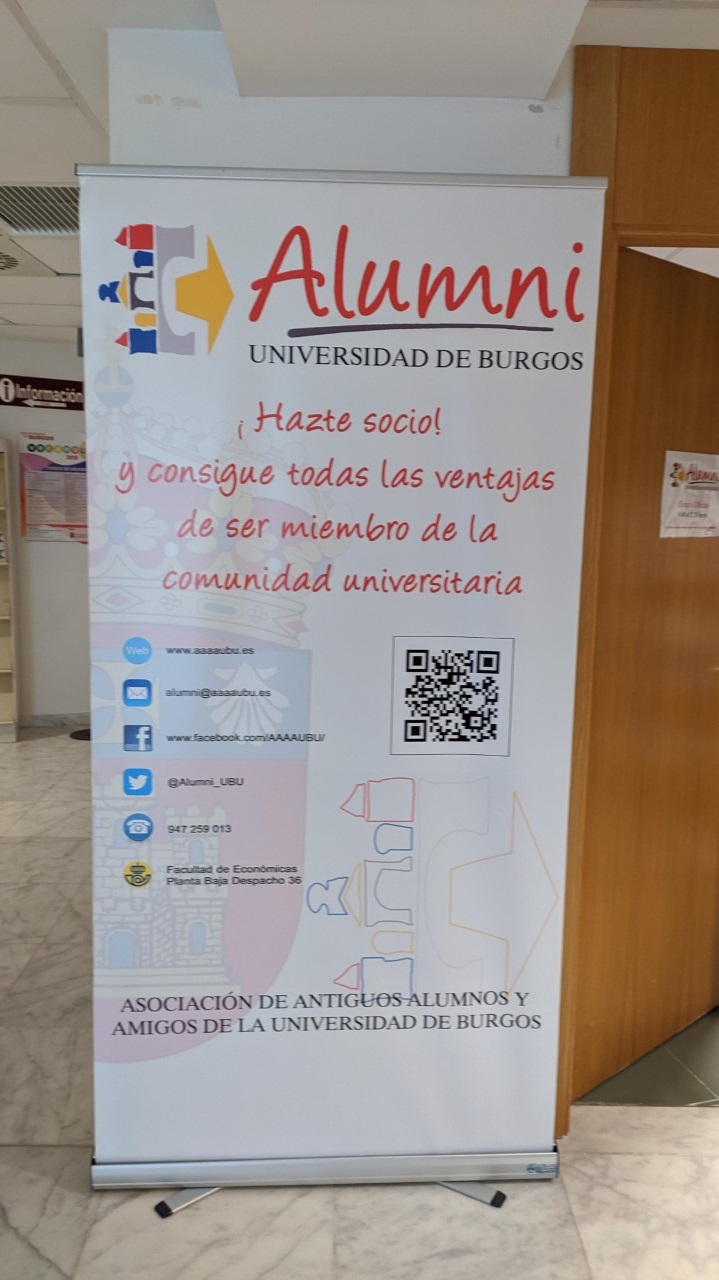 Colocación de roll-ups y banners:

Servicios centrales
Biblioteca
Facultad de Educación
Facultad de Ciencias Económicas y Empresariales
Facultad de Humanidades y Comunicación
Facultad de Ciencias de la Salud
Facultad de Derecho
Facultad de Ciencias
Escuela Politécnica  Superior (Vena)
Escuela Politécnica  Superior (Milanera)
BECAS ALUMNI
CURSO 2020-2021
Se entregaron dos becas a los mejores expedientes de la Universidad de Burgos, Sara Gómez Gil que cursara el “Máster Universitaria en Química Avanzada” y Samuel Martínez Gutiérrez, el “Master Universitario en Ingeniería Industrial.”
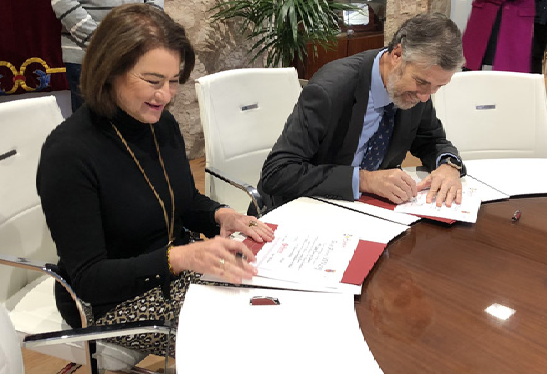 ACTIVIDADES
CURSOS
CURSO HISTORIA
(La Segunda Guerra Mundial. La última parada del horror ¿Habrá esperanza?
Profesora:  Carlota Martínez Sáez

Asistentes: 25 personas

Período: Enero a Mayo
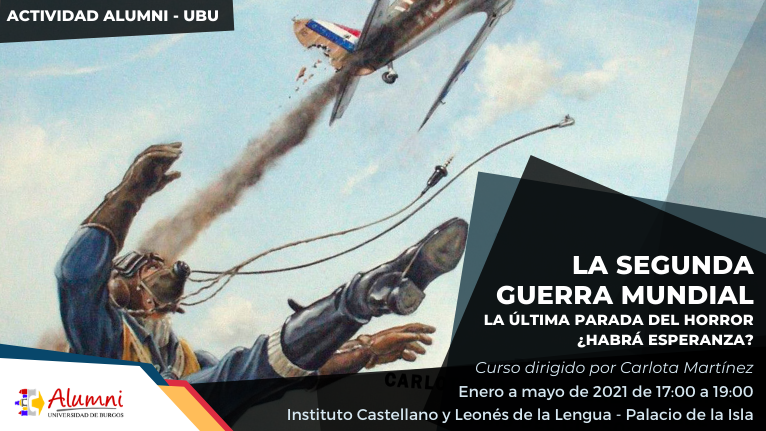 CURSO HISTORIA
Vinito Fin de Curso
Profesora:  Carlota Martínez Sáez


Asistentes: 25 personas
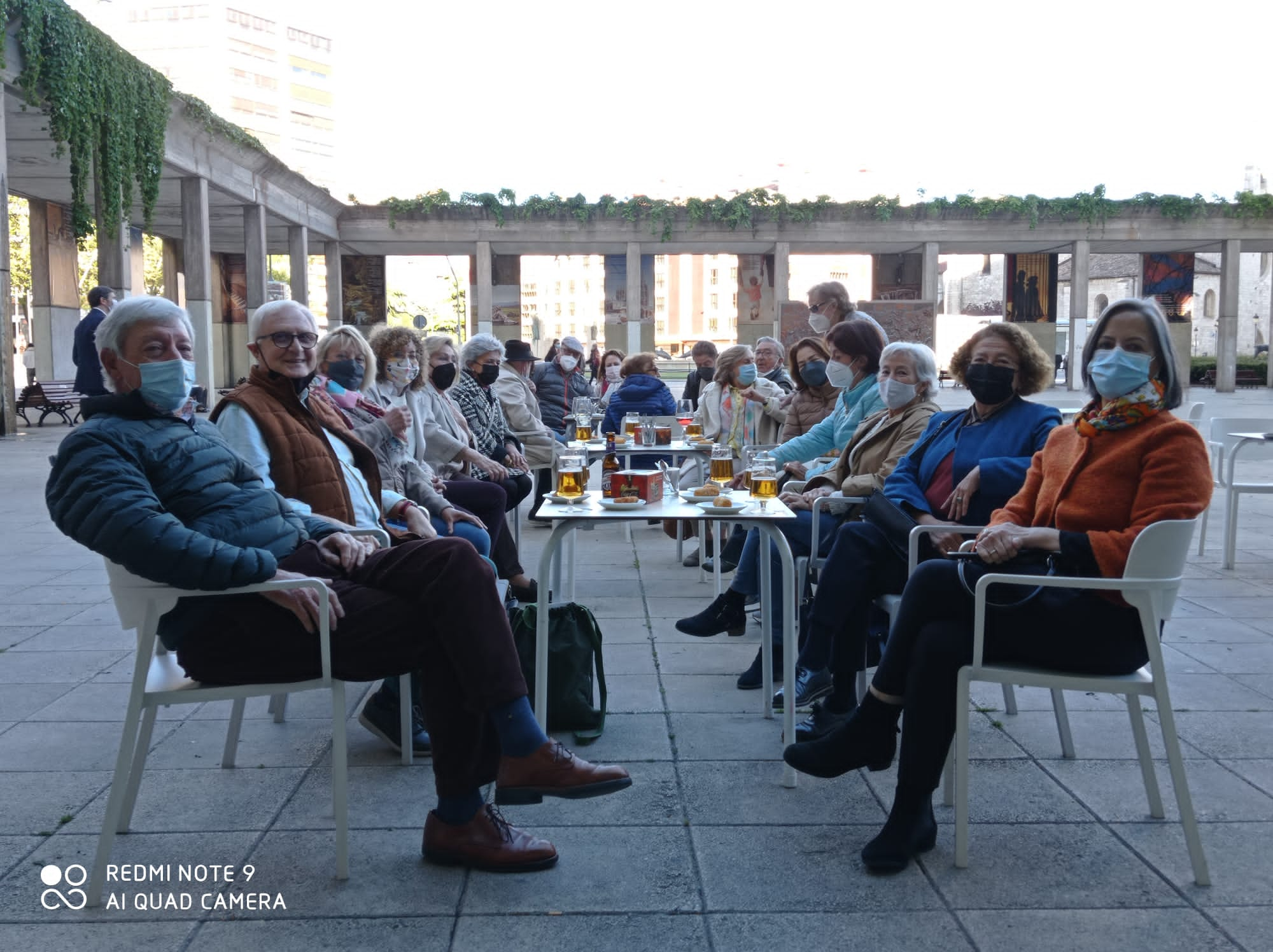 CLUB DE LECTURA
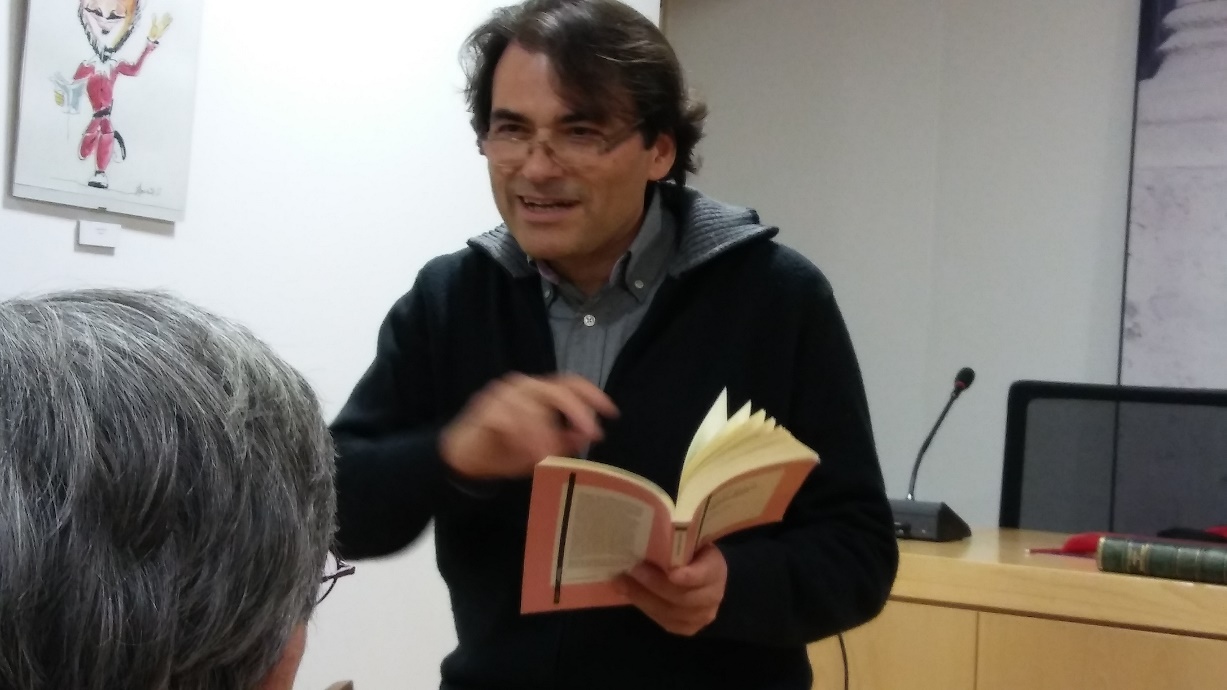 Asistentes: 24 ( online)

Lecturas:  2
CLUB DE LECTURA
AULA DE DANZA
Profesora: Paloma Fdez-Villa
Asistentes: 25
Octubre a junio (clases online y presenciales)
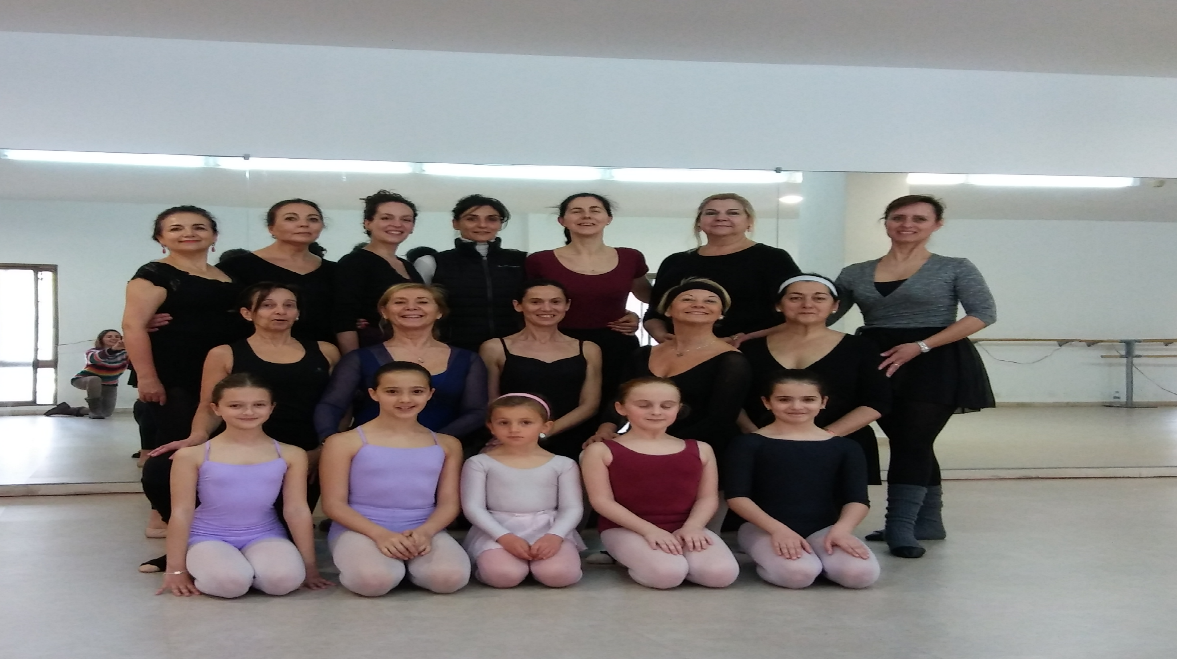 AULA DE DANZACURSO DE INICIACION DE PILATWALK
Profesora: Patricia León Caicoya, Instructora de Marcha Nórdica e Instructora de Pilatwalk e-pilates.
Asistentes: 21
Fecha: 9 Y 10 de abril
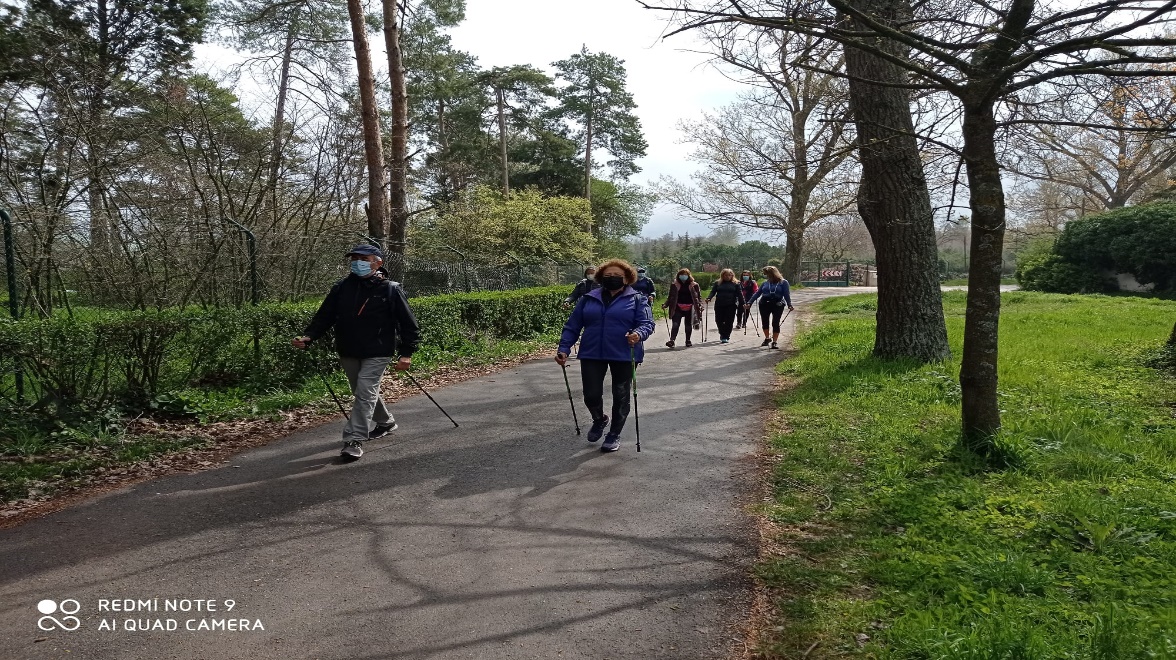 AULA DE DANZAVinito de Fin de curso
Profesora: Paloma Fdez-Villa
Asistentes: 25
29 de mayo
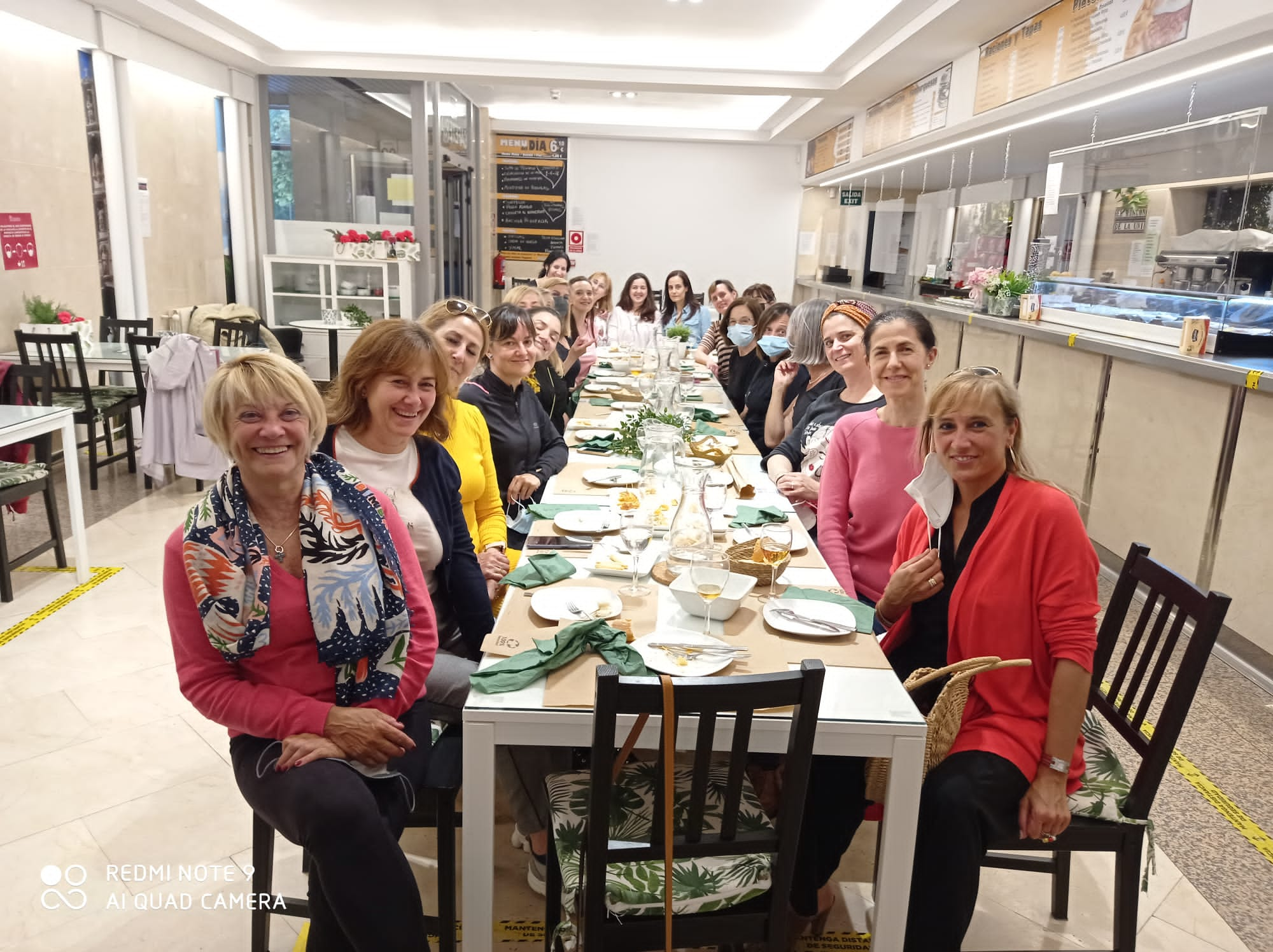 Socios en actividades de UBU deportes
Asistentes: 58
    Fecha: de noviembre 2020 a marzo 2021
Asistentes Actividades Naturaleza: 9
Abonos deportivos:
2020-2021: 65
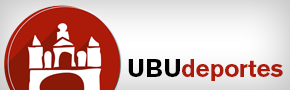 VISITAS CULTURALES
VISITA EXPOSICIÓN "FERNANDO III, REX HISPANIAE EN BURGOS. HISTORIA, MEMORIA E IMAGEN"
Fecha: 19 de diciembre 

Explicación a cargo de D. José Matesanz, profesor de historia de la UBU.

Lugar: Forum Evolución

Participantes: 11 pax
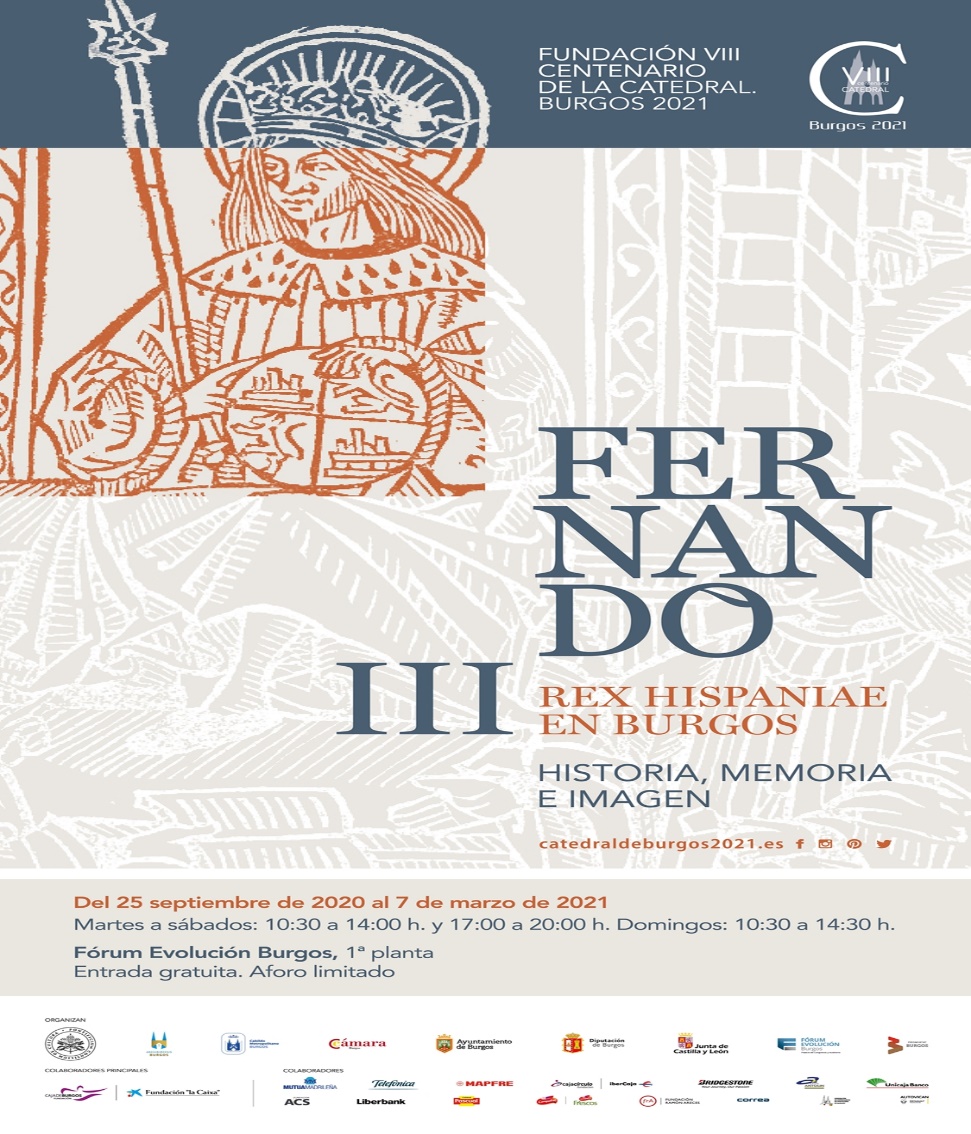 VISITA GUIADA EN FEMENINO
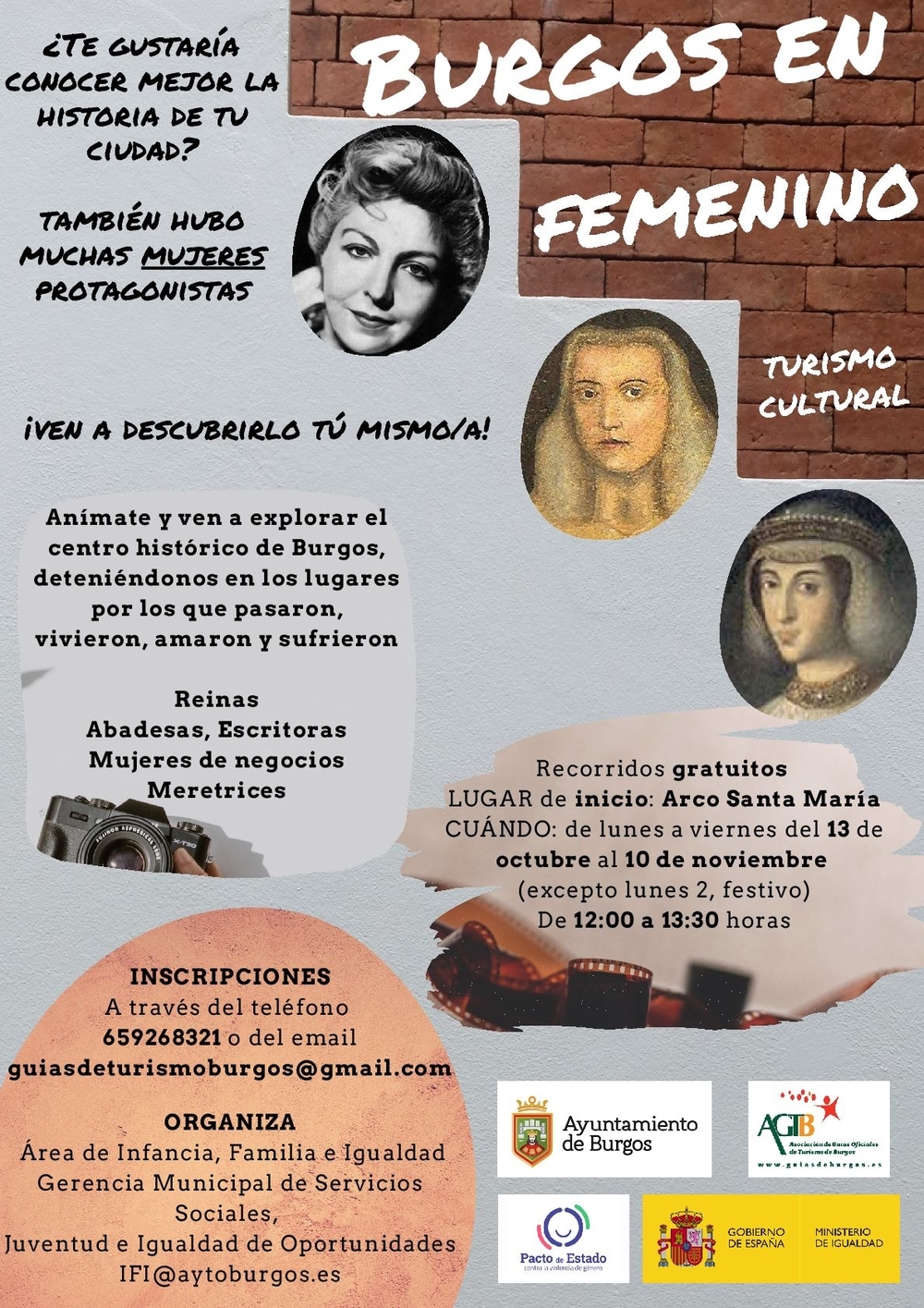 Fechas :
6 y 10 de noviembre: 18 pax
9, 10 y 11 de diciembre: 27 pax

Guías Oficiales de Burgos
RUTA “ASEDIO AL CASTILLO”
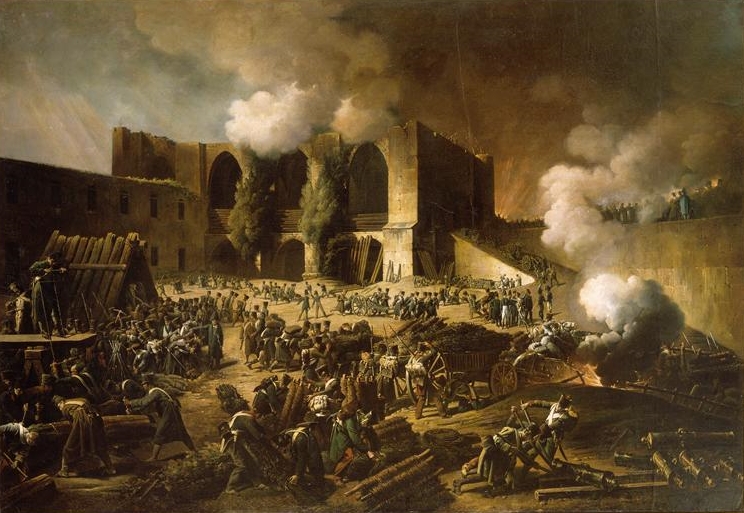 Fecha: 24, 25 y 29 de septiembre

Participantes: 28 pax

Organiza: Ayuntamiento de Burgos

Lugar: Castillo de Burgos
RUTA “BURGOS SE RE-HACE”
Fecha: 14 y 24 de diciembre 

Participantes: 12 pax

Organiza: Ayuntamiento de Burgos
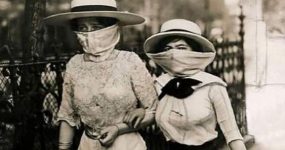 RUTA “A LA VERA DEL ARLANZÓN”
Fechas: 

29 de septiembre: 8 pax
21 de diciembre: 9 pax
23 de diciembre: 5 pax


Organiza: Ayuntamiento de Burgos
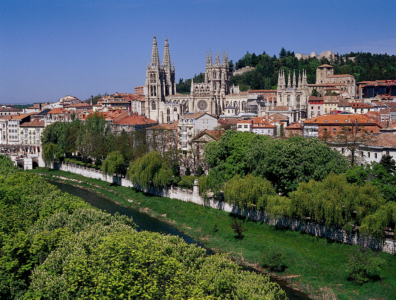 RUTA “LOS BARRIOS ALTOS DE BURGOS”
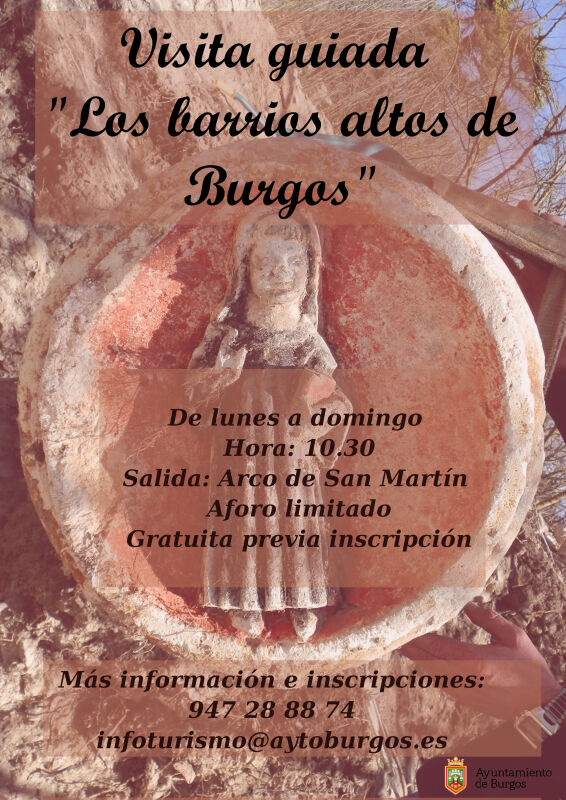 Fecha: 15 y 16 de diciembre 

Participantes: 10 pax

Organiza: Ayuntamiento de Burgos
RUTA “MONASTERIO DE SAN JUAN”
Fecha: 22 de diciembre 

Participantes: 10 pax

Organiza: Ayuntamiento de Burgos
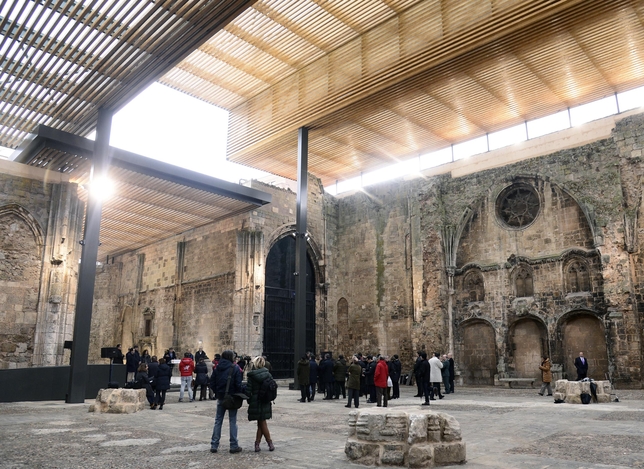 Foto: Ricardo Ordóñez (ICAL)
RUTA “FAMILIAR”
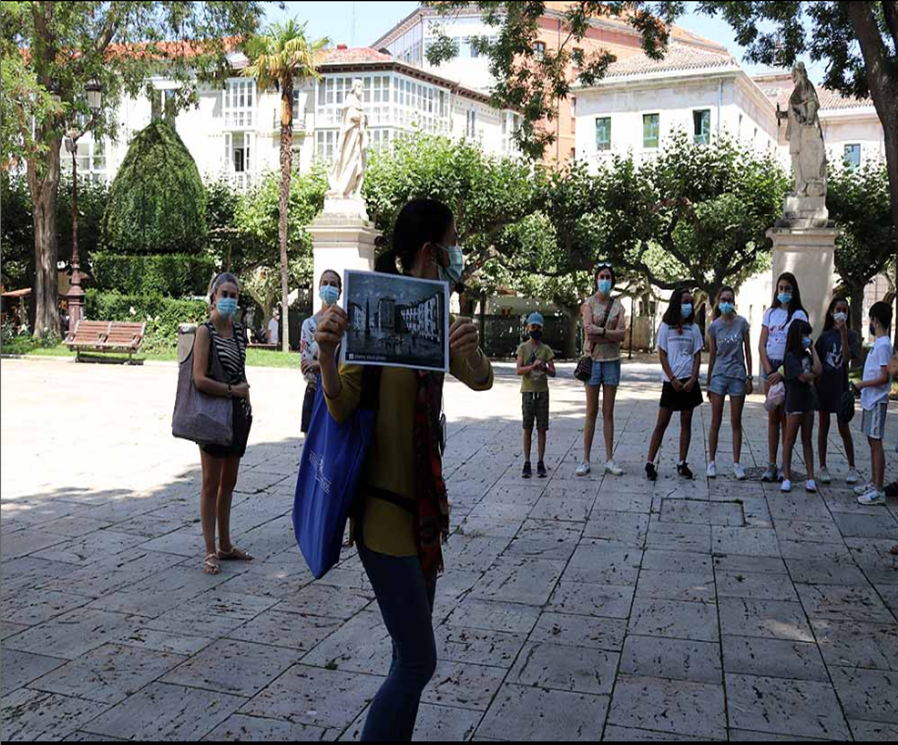 Fecha: 13 de diciembre 

Participantes: 2 pax

Organiza: Ayuntamiento de Burgos
Foto:  Burgos conecta
PROPUESTA ACTIVIDADES 2021-2022
Propuesta de actividades 2021-2022
MUCHAS GRACIAS
POR SU ATENCIÓN